Lorem ipsum dolor sit amet, consectetur adipiscing elit. Morbi tempor, quam ut facilisis tristique, dui.
Primer Autor1, Segundo Autor2, y Tercer Autor11Institucion 12Institucion 2
Introducción
Resultados y Discusión
Materiales y Métodos
Conclusiones
Referencias
Lorem ipsum dolor sit amet, consectetur adipiscing elit. Duis ac ipsum aliquam, mollis lectus in, semper massa. Nunc ullamcorper euismod libero, ut maximus sem. Donec tincidunt ornare accumsan. Maecenas mattis, neque eget molestie placerat, lectus mi elementum velit, at interdum mauris dui sit amet ipsum. Praesent venenatis sodales consequat. Sed a libero ex. 

Etiam auctor commodo lacus, et fringilla augue imperdiet sit amet. Maecenas vel urna finibus, hendrerit lectus non, rhoncus elit. Morbi vitae mauris ut dui laoreet gravida.
Lorem ipsum dolor sit amet, consectetur adipiscing elit. Duis ac ipsum aliquam, mollis lectus in, semper massa. Nunc ullamcorper euismod libero, ut maximus sem. Donec tincidunt ornare accumsan. Maecenas mattis, neque eget molestie placerat, lectus mi elementum velit, at interdum mauris dui sit amet ipsum. Praesent venenatis sodales consequat. Sed a libero ex. 

Etiam auctor commodo lacus, et fringilla augue imperdiet sit amet. Maecenas vel urna finibus, hendrerit lectus non, rhoncus elit. Morbi vitae mauris ut dui laoreet gravida in ut metus. Nam ut blandit libero, vel auctor massa [1]. Fusce dapibus purus non metus eleifend, sit amet maximus neque congue. Sed eu augue felis. Donec eget varius urna. Ut efficitur, augue sed porttitor laoreet, arcu ligula posuere risus, non mollis purus ligula eget nisl. Ut eu est eget lacus cursus rhoncus sit amet in nunc.
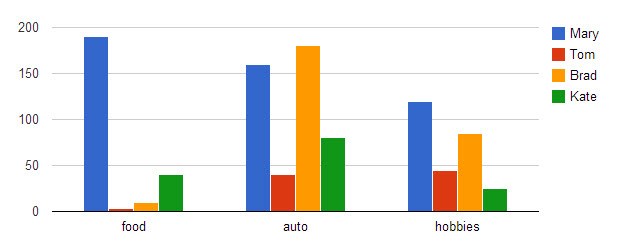 Lorem ipsum dolor sit amet, consectetur adipiscing elit. Duis ac ipsum aliquam, mollis lectus in, semper massa. Nunc ullamcorper euismod libero, ut maximus sem. Donec tincidunt ornare accumsan. Maecenas mattis, neque eget molestie [2].
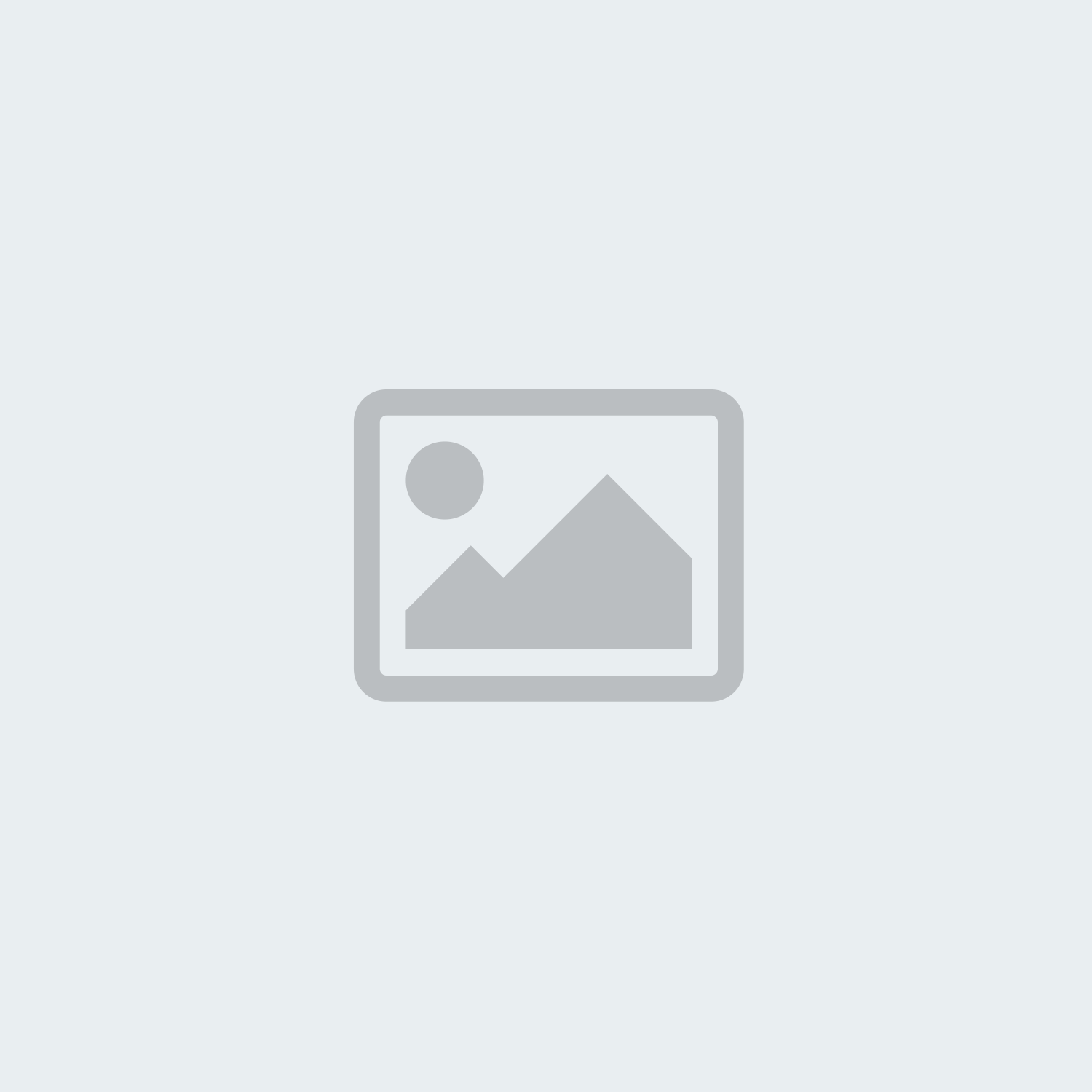 Lorem ipsum dolor sit amet, consectetur adipiscing elit. Duis ac ipsum aliquam, mollis lectus in, semper massa. Nunc ullamcorper euismod libero, ut maximus sem. Donec tincidunt ornare accumsan. Maecenas mattis, neque eget molestie placerat, lectus mi elementum velit, at interdum mauris dui sit amet ipsum. Praesent venenatis sodales consequat. Sed a libero ex. Etiam auctor commodo lacus, et fringilla augue imperdiet sit amet. Maecenas vel urna finibus, hendrerit lectus non, rhoncus elit. Morbi vitae mauris ut dui laoreet gravida.
Lorem ipsum dolor sit amet, consectetur adipiscing elit. Duis ac ipsum aliquam, mollis lectus in, semper massa. Nunc ullamcorper euismod libero, ut maximus sem [3]. Donec tincidunt ornare accumsan. Maecenas mattis, neque eget molestie placerat, lectus mi elementum velit, at interdum mauris dui sit amet ipsum. Praesent venenatis sodales consequat. Sed a libero ex. 

Etiam auctor commodo lacus, et fringilla augue imperdiet sit amet. Maecenas vel urna finibus, hendrerit lectus non, rhoncus elit. Morbi vitae mauris ut dui laoreet gravida in ut metus. Nam ut blandit
[1] López,   J.   (1999).   Estudio   del   clima   en Tamazunchale. Agrometeorology 34:45.
[2] Ramos,   L. (2006). La situación. 2ª ed. Edit. Porrúa. Barcelona.
[3] Ramos,   L. (2006). La situación en el ambiente. 4ª ed. Edit. Porrúa. Barcelona.
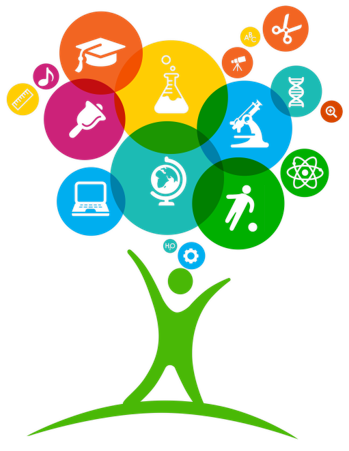 2023 UHE